Klinické hodnocení pacientů po upgrade na srdeční resynchronizační léčbu
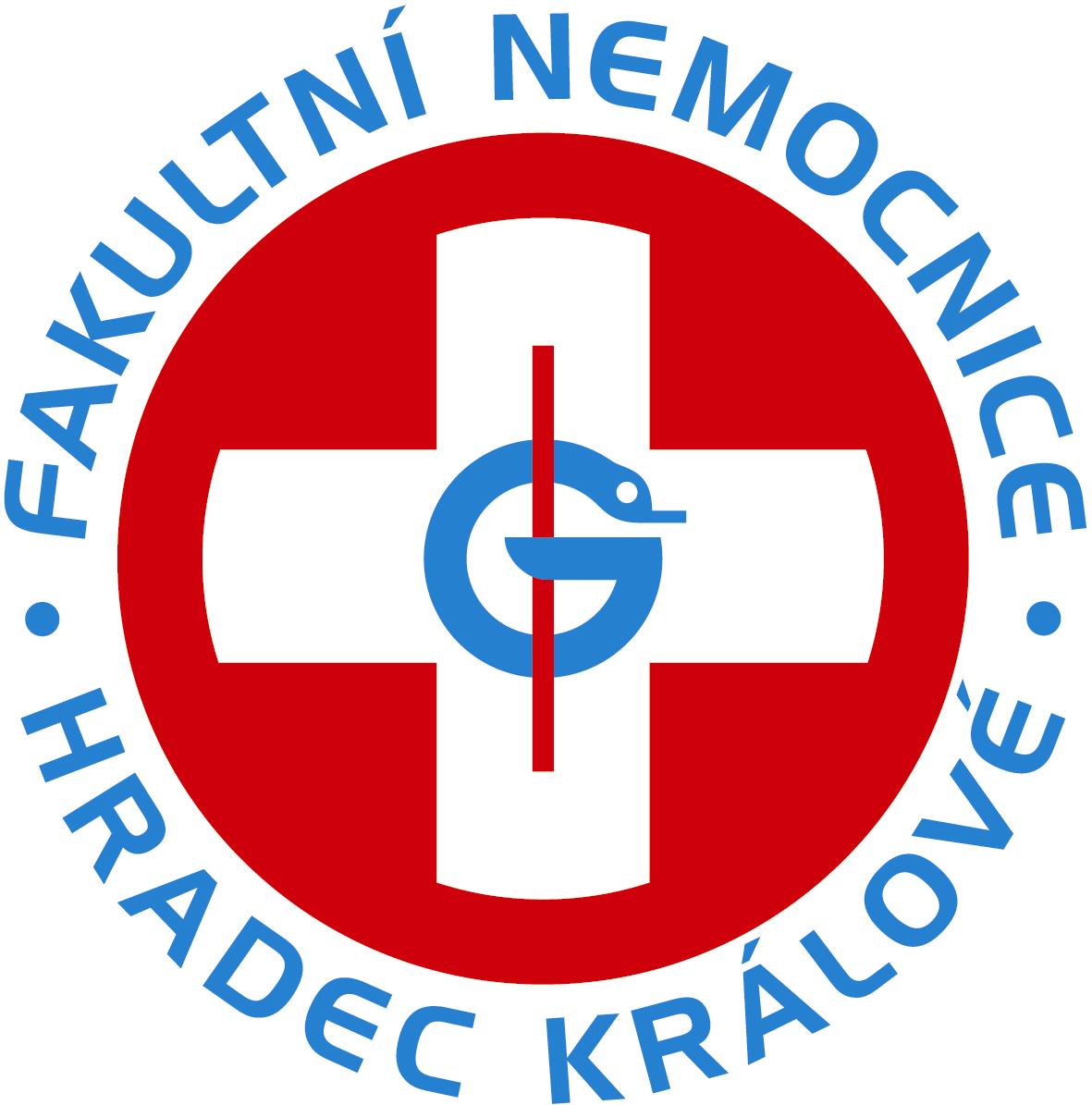 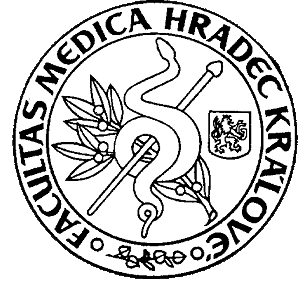 AUTOŘI: Jakub Šimka1, Eva Čermáková2, Jiří Dokoupil1, Rudolf Praus1, Jiří Popelka1, Jakub Střítecký1, Miroslav Měšťan1, Miloslav Tauchman1, Zdeněk Tušl1, Josef Jandík1, Luděk Haman1, Kamil Sedláček1, Petr Pařízek1
1 I. interní kardioangiologická klinika lékařské fakulty a fakultní nemocnice Hradec králové
2 Ústav lékařské biofyziky, lékařská fakulta v Hradci králové, univerzita karlova
Deklarace konfliktu zájmů
Úvod
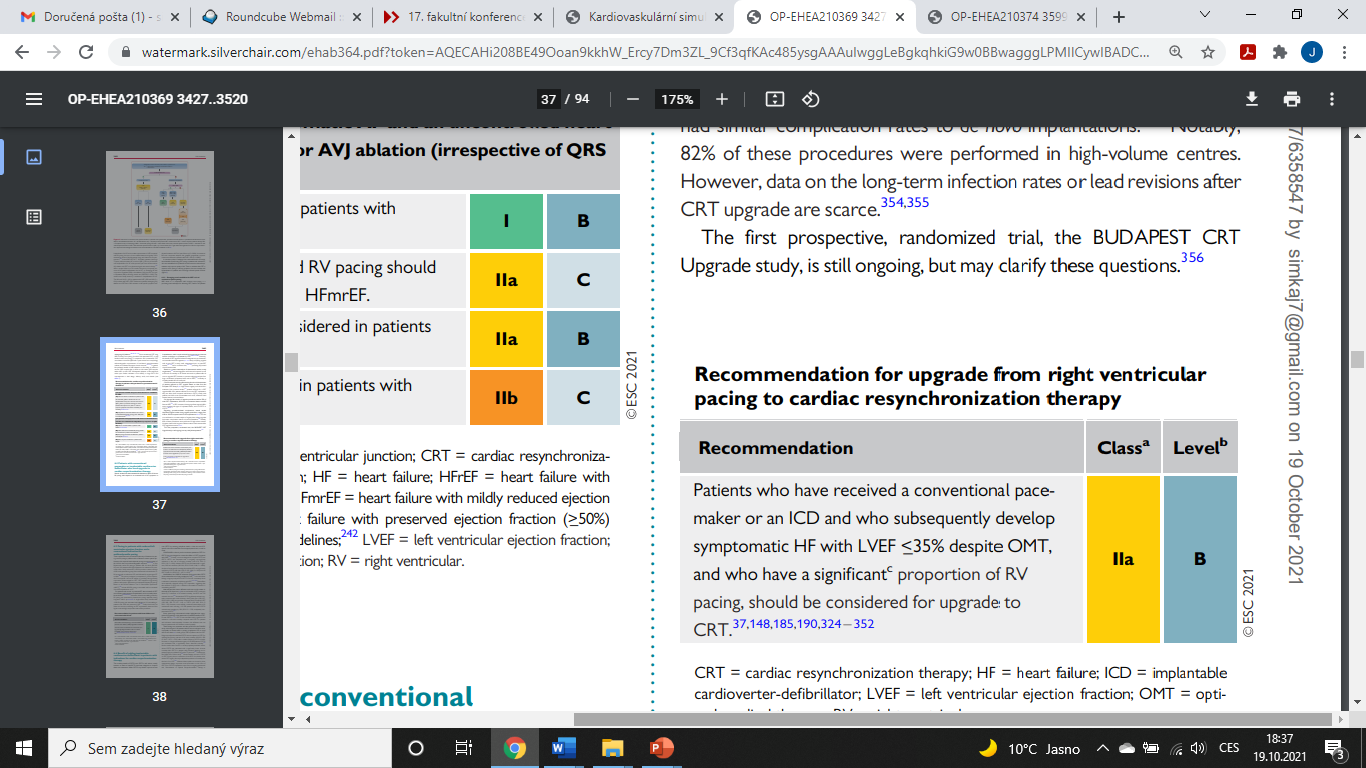 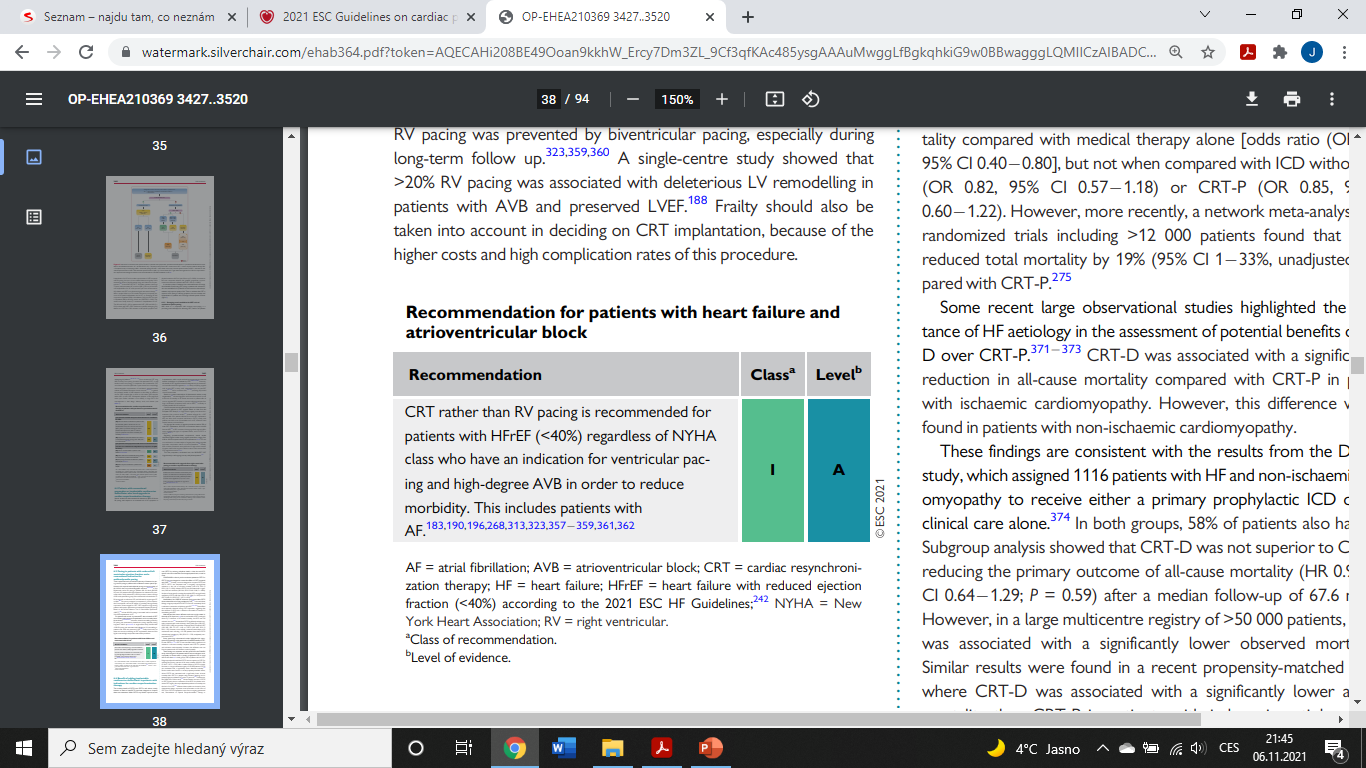 Glikson M et al. European Heart Journal. 2021; 42: 3427–3520
CRT Survey II
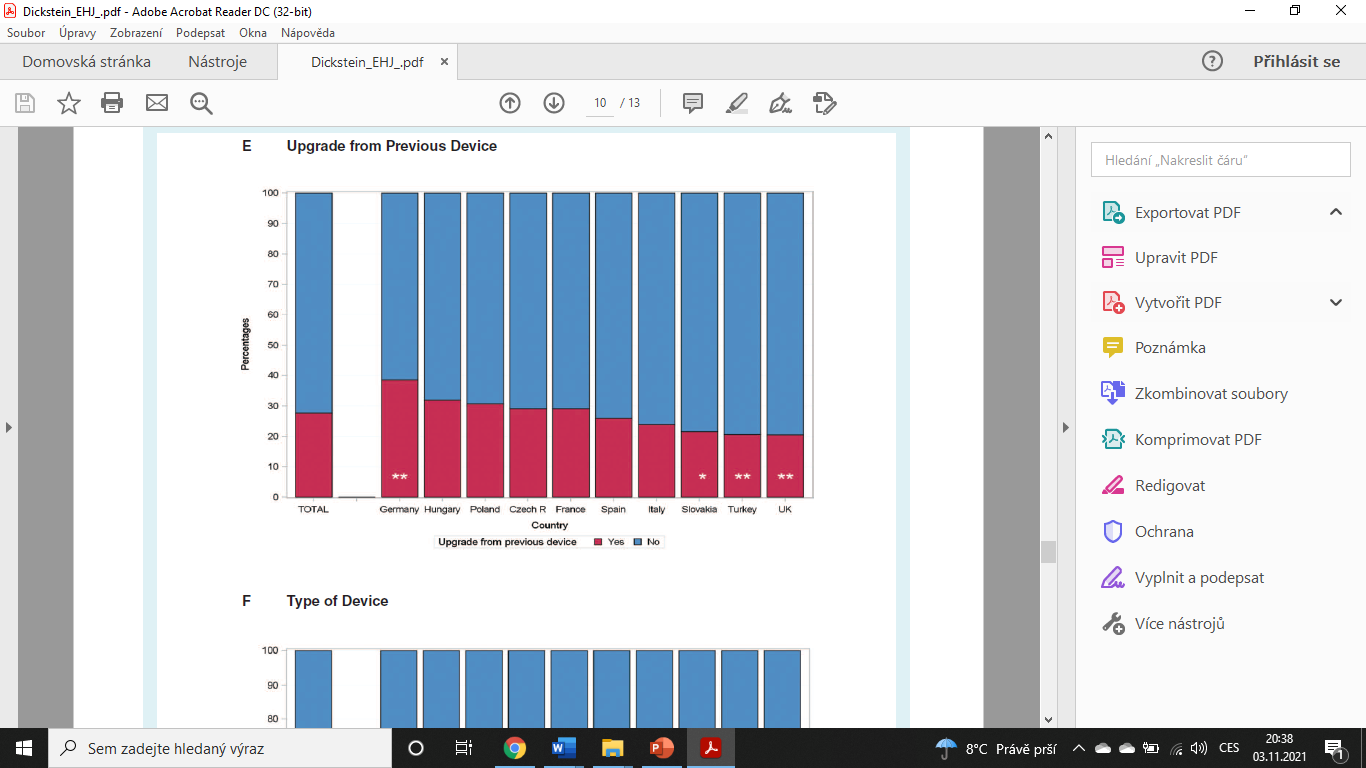 Upgrade na srdeční resynchronizační léčbu:
- celkově 28 % 
- Česká republika  29 %
Dickstein K et al. European Journal of Heart Failure, 2018; 20: 1039–1051
Stimulací navozená kardiomyopatie
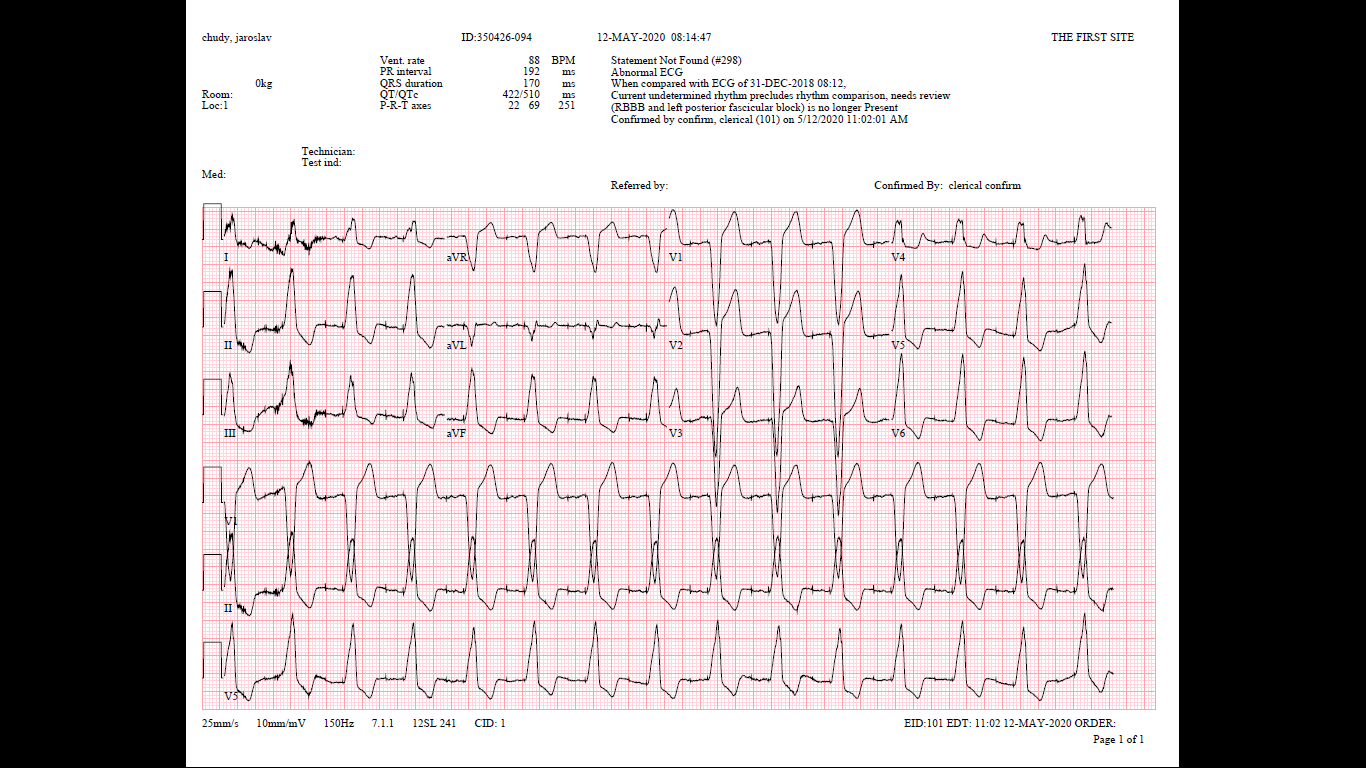 Stimulací navozená kardiomyopatie
Cíle studie
Primární cíl
zhodnotit efekt upgrade na CRT v klinických, EKG, echokardiografických a laboratorních parametrech
Sekundární cíle
porovnat efekt léčby ve dvou skupinách pacientů: s kardiostimulátorem (CRT-P) a kardioverterem-defibrilátorem (CRT-D)
porovnat efekt léčby u pacientů s ischemickou a neischemickou kardiomyopatií
nalézt prediktory pro zlepšení EFLK
Metody
Design studie: prospektivní nerandomizovaná observační studie
Zařazovací kritéria: všichni pacienti, kteří podstoupili upgrade na CRT od 9/2018 do 9/2020 ve Fakultní nemocnici Hradec Králové
Sledování: 12 ± 2 měsíce po provedení upgrade
Kritéria pro vyřazení
Smrt během sledovaného období
Nekompletní data
Odmítnutí zařazení do studie
Nedostavení se na klinickou kontrolu
Metody
Parametry: 
Klinické symptomy - NYHA klasifikace
EKG – šířka QRS komplexu
Laboratorní markery - NT-pro-BNP
Výpis z přístroje - % komorové stimulace
Transthorakální echokardiografie – EFLK, end-diastolický rozměr (EDD), end-systolický rozměr (ESD), mitrální a trikuspidální regurgitace, plicní hypertenze
Statistická analýza:
Wilcoxon paired test
Two sample t-test
Pearson´s Chi-square
Metody
107
Celkem upgrade na CRT
4
Smrt během klinického sledování
7
Nemožnost podstoupit klinickou kontrolu
96
Celkem zařazení pacienti s upgrade na CRT
39
CRT-D upgrade
57
CRT-P upgrade
Metody
73
Kardiostimulátor
23
Implantabilní kardioverter-defibrilátor
n = 16
n = 56
57
CRT-P
39
CRT-D
Výsledky – demografická data
BMI = body mass index, EFLK = ejekční frakce levé komory, LVEDD = left ventricle end-diastolic diameter
Výsledky – charakteristika pacientů
Výsledky – medikace pacientů
ACE = angiotensin converting enzyme, AR = angiotensin receptor, ARNI = angiotensin and neprilysin inhibitors, NOAC = new oral anticoagulants
Výsledky - primární cíle
Klinické zlepšení alespoň o jeden stupeň NYHA klasifikace bylo dosaženo u 41 % pacientů
Výsledky - primární cíle
Ke zlepšení EFLK o ≥ 10% došlo u 57 (58,7 %) pacientů
EFLK = ejekční frakce levé komory, LVEDD = left ventricle end-diastolic diameter
Výsledky - primární cíle
Výsledky jsou uvedené v mediánu pro negativní test normality dat
Sekundární cíle: CRT-P vs CRT-D
45%
45%
53%
34%
34%
32%
33%
32%
25%
25%
p = 0,07
p = 0,02*
Sekundární cíle: Ischemická vs neischemická kardiomyopatie
46%
47%
35%
35%
32%
27%
p = 0,25
p < 0,01*
Prediktory pro zlepšení EFLK po výkonu
R2 = 0,344
Regresní model
Závěr
Primární cíle
Zlepšení EFLK průměrně o 12 % po upgrade na CRT 
Klinické zlepšení alespoň o 1 stupeň ve třídě NYHA u 41 % pacientů
Zúžení QRS komplexu o průměrně 42 ms
Pokles NT-pro-BNP o medián 153 ng/l
Sekundární cíle
Zlepšení dušnosti se statisticky významně nelišilo mezi skupinami CRT-P vs CRT-D a mezi skupinami s ischemickou vs neischemickou kardiomyopatií
Signifikantní větší zlepšení EFLK bylo dosaženo u pacientů se CRT-P a neischemickou kardiomyopatií než u pacientů se CRT-D a ischemickou kardiomyopatií
Neischemická kardiomyopatie, přechozí operace pro chlopenní vady a diabetes mellitus byly nalezeny jako prediktory pro pozitivní odpověď na léčbu